CS425: Algorithms for Web Scale Data
Lecture 4: Similarity Modeling Applications
Most of the slides are from the Mining of Massive Datasets book.
These slides have been modified for CS425. The original slides can be accessed at: www.mmds.org
Distance Metrics
Distance Measure
A distance measure d(x,y) must have the following properties:
d(x,y) ≥ 0
d(x,y) = 0 iff x = y
d(x,y) = d(y,x)
d(x,y) ≤ d(x,z) + d(z,y)
Mustafa Ozdal, Bilkent University
Euclidean Distance
Mustafa Ozdal, Bilkent University
Lr- Norm
Mustafa Ozdal, Bilkent University
Jaccard Distance
Mustafa Ozdal, Bilkent University
Cosine Distance
x
y
θ
Mustafa Ozdal, Bilkent University
Cosine Distance: Example
y = [2.0, 1.0, 1.0]
θ
x = [0.1, 0.2, -0.1]
Mustafa Ozdal, Bilkent University
Edit Distance
What happens if you search for “Blkent” in Google?
“Showing results for Bilkent.”
Edit distance between x and y: Smallest number of insertions, deletions, or mutations needed to go from x to y.
What is the edit distance between “BILKENT” and “BLANKET”?
	B  I  L      K E N T			B  I   L            K  E  N  T
	B  L A  N K E     T			B       L  A  N  K  E       T

dist(BILKENT, BLANKET) = 4
Efficient dynamic-programming algorithms exist to compute edit distance (CS473)
Mustafa Ozdal, Bilkent University
Distance Metrics Summary
Important to choose the right distance metric for your application
Set representation?
Vector space?
Strings?

Distance metric chosen also affects complexity of algorithms
Sometimes more efficient to optimize L1 norm than L2 norm.
Computing edit distance for long sequences may be expensive

Many other distance metrics exist.
Mustafa Ozdal, Bilkent University
Applications of LSH
Entity Resolution
Entity Resolution
Many records exist for the same person with slight variations
Name: “Robert W. Carson” vs. “Bob Carson Jr.”
Date of birth: “Jan 15, 1957” vs. “1957” vs none
Address: Old vs. new, incomplete, typo, etc.
Phone number: Cell vs. home vs. work, with or without country code, area code

Objective: Match the same people in different databases
Mustafa Ozdal, Bilkent University
Locality Sensitive Hashing (LSH)
Simple implementation of LSH:
Hash each field separately
If two people hash to the same bucket for any field, add them as a candidate pair
x.phone
x.address
x.name
y.phone
y.address
y.name
Mustafa Ozdal, Bilkent University
Candidate Pair Evaluation
Define a scoring metric and evaluate candidate pairs
Example: 
Assign a score of 100 for each field. Perfect match gets 100, no match gets 0.
Which distance metric for names? 
Edit distance, but with quadratic penalty
How to evaluate phone numbers?
Only exact matches allowed, but need to take care of missing area codes.
Pick a score threshold empirically and accept the ones above that
Depends on the application and importance of false positives vs. negatives
Typically need cross validation
Mustafa Ozdal, Bilkent University
Fingerprint Matching
Fingerprint Matching
Many-to-many matching: Find out all pairs with the same fingerprints
Example: You want to find out if the same person appeared in multiple crime scenes
One-to-many matching: Find out whose fingerprint is on the gun
Too expensive to compare even one fingerprint with the whole database
Need to use LSH even for one-to-many problem
Preprocessing:
Different sizes, different orientations, different lighting, etc.
Need some normalization in preprocessing (not our focus here)
Mustafa Ozdal, Bilkent University
Fingerprint Features
Minutia: Major features of a fingerprint
Short ridge
Bifurcation
Ridge ending
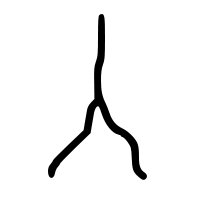 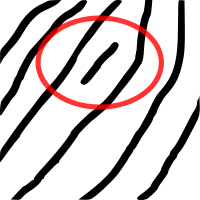 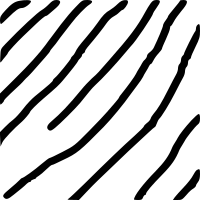 …
Image Source: Wikimedia Commons
Mustafa Ozdal, Bilkent University
Fingerprint Grid Representation
Overlay a grid and identify points with minutia
X
X
X
X
X
X
X
X
Mustafa Ozdal, Bilkent University
Special Hash Function
Choose 3 grid points

If a fingerprint has minutia in 
    all 3 points, add it to the bucket

Otherwise, ignore the fingerprint.
Mustafa Ozdal, Bilkent University
Locality Sensitive Hashing
Define 1024 hash functions
i.e. Each hash function is defined as 3 grid points

Add fingerprints to the buckets hash functions

If multiple fingerprints are in the same bucket, add them as a candidate pair.
Mustafa Ozdal, Bilkent University
Example
Assume: 
Probability of finding a minutia at a random grid point = 20%
If two fingerprints belong to the same finger: 
Probability of finding a minutia at the same grid point = 80%
For two different fingerprints:
Probability that they have minutia at point (x, y)?
		0.2 * 0.2 = 0.04
Probability that they hash to the same bucket for a given hash function?
		0.043 = 0.000064
For two fingerprints from the same finger:
Probability that they have minutia at point (x, y)?
		0.2 * 0.8 = 0.16
Probability that they hash to the same bucket for a given hash function?
		0.163 = 0.004096
Mustafa Ozdal, Bilkent University
Example (cont’d)
For two different fingerprints and 1024 hash functions:
Probability that they hash to the same bucket at least once?
		1 – (1-0.043)1024 = 0.063
For two fingerprints from the same finger and 1024 hash functions:
Probability that they hash to the same bucket at least once?
		1 – (1-0.163)1024 = 0.985

False positive rate?
		6.3%
False negative rate?
		1.5%
Mustafa Ozdal, Bilkent University
Example (cont’d)
How to reduce the false positive rate?
Try: Increase the number grid points from 3 to 6

For two different fingerprints and 1024 hash functions:
Probability that they hash to the same bucket at least once?
		1 – (1-0.046)1024 = 0.0000042
For two fingerprints from the same finger and 1024 hash functions:
Probability that they hash to the same bucket at least once?
		1 – (1-0.166)1024 = 0.017
False negative rate increased to 98.3%!
Mustafa Ozdal, Bilkent University
Example (cont’d)
Second try: Add another AND function to the original setting
Define 2048 hash functions 
		Each hash function is based on 3 grid points as before
Define two groups each with 1024 hash functions
For each group, apply LSH as before
		Find fingerprints that share a bucket for at least one hash function
If two fingerprints share at least one bucket in both groups, add them as a candidate pair
Mustafa Ozdal, Bilkent University
Example (cont’d)
Reminder:
Probability that two fingerprints hash to the same bucket at least once for 1024 hash functions:
If  two different fingerprints: 1 – (1-0.043)1024 = 0.063
If from the same finger: 1 – (1-0.163)1024 = 0.985
With the AND function at the end:
Probability that two fingerprints are chosen as candidate pair:
If two different fingerprints: 
			0.063 x 0.063 = 0.004
If from the same finger: 
			0.985 x 0.985 = 0.97
Reduced false positives to 0.4%, but increased false negatives to 3%
What if we add another OR function at the end?
Mustafa Ozdal, Bilkent University
Similar News Articles
Similar News Articles
Typically, news articles come from an agency and distributed to multiple newspapers

A newspaper can modify the article a little, shorten it, add its own name, add advertisement, etc.

How to identify the same news articles?
Shingling + Min-Hashing + LSH

Potential problem: What if ~40% of the page is advertisement? How to distinguish the real article?
Special shingling
Mustafa Ozdal, Bilkent University
Shingling for News Articles
Observation: Articles use stop words (the, a, and, for, …) much for frequently than ads.
Shingle definition: Two words followed by a stop word.

Example:
Advertisement: “Buy XYZ”
No shingles
Article: “A spokesperson for the XYZ Corporation revealed today that studies have shown it is good for people to buy XYZ products.”  
Shingles: “A spokesperson for”, “for the XYZ”, “the XYZ Corporation”, “that studies have”, “have shown it”, “it is good”, “is good for”, “for people to”, “to buy XYZ”.

The content from the real article represented much more in the shingles.
Mustafa Ozdal, Bilkent University
Identifying Similar News Articles
High level methodology:
Special shingling for news articles
Min-hashing (as before)
Locality sensitive hashing (as before)
Mustafa Ozdal, Bilkent University